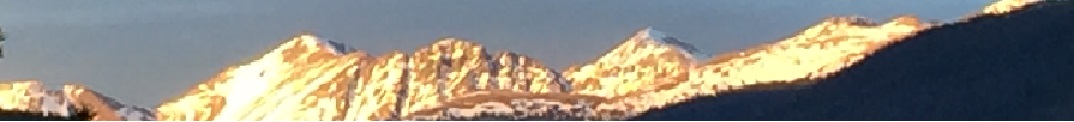 Exam 3 Review
This web quiz may appear as two pages on tablets and laptops.

I recommend that you view it as one page by clicking on the open book icon        at the bottom of the page.
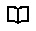 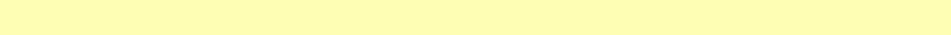 Unit 3 – Macroeconomic Policy
MONETARY POLICY
Chapter 14 - Money, Money Markets, the Fed 
Chapter 15 - How Banks Create Money
Chapter 16 - Monetary Policy
 
FISCAL POLICY
Chapter 10 - The Spending Multiplier 
Chapter 13 - Fiscal Policy
1. Which is NOT one of the functions of money?
A store of value
A unit of account
A legal tender
A medium of exchange
1. Which is NOT one of the functions of money?
A store of value
A unit of account
A legal tender
A medium of exchange
2. If I take a $10 bill out of my pocket and put in in my savings account, what happened to M1 and M2?
Both increase
M1 increases, M2 decreases
M1 decreases, M2 stays the same
Both decrease
2. If I take a $10 bill out of my pocket and put in in my savings account, what happened to M1 and M2?
Both increase
M1 increases, M2 decreases
M1 decreases, M2 stays the same
Both decrease
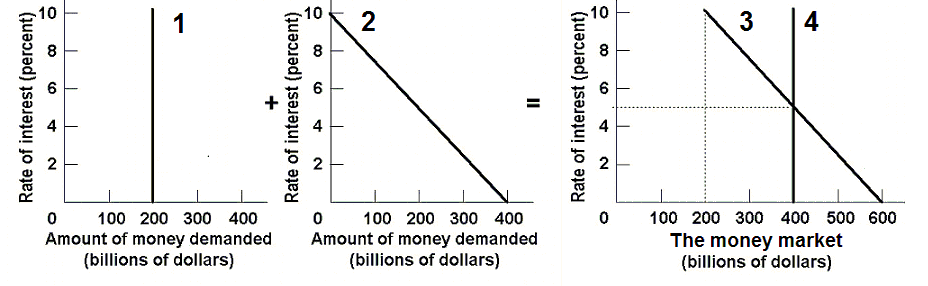 3. In the above series of graphs showing the MONEY MARKET, graph 2 is:
Asset demand for money
Transactions demand for money
Money supply
Total money demand
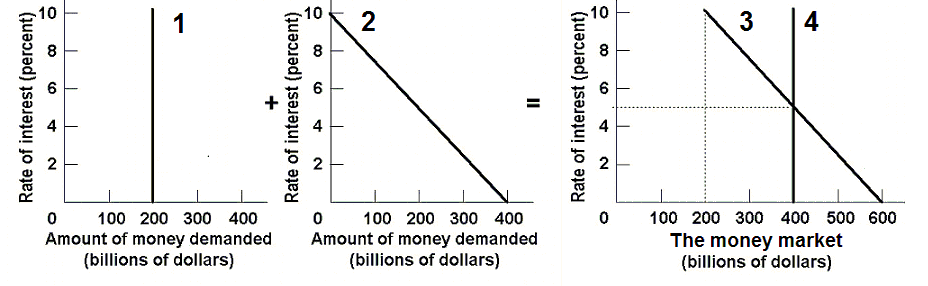 3. In the above series of graphs showing the MONEY MARKET, graph 2 is:
Asset demand for money
Transactions demand for money
Money supply
Total money demand
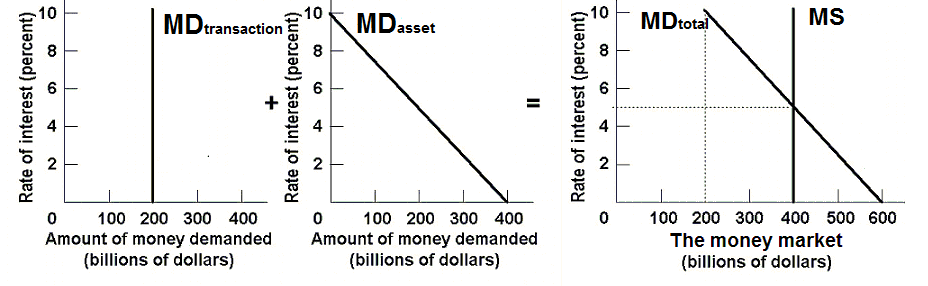 The Money Market
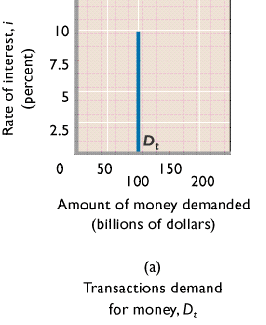 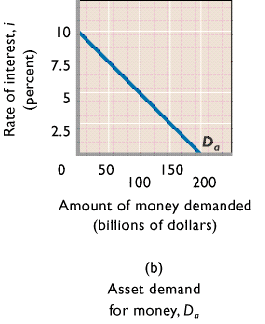 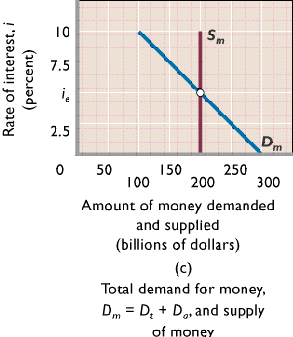 The Money Market
4. Which is NOT true about the Federal reserve banks?
They are “bankers’ banks”
They are “quasi public”
They are the country’s “central bank”
They are “thrift institutions”
They are the “government’s bank”
4. Which is NOT true about the Federal reserve banks?
They are “bankers’ banks”
They are “quasi public”
They are the country’s “central bank”
They are “thrift institutions”
They are the “government’s bank”
5. Goldsmiths created money when they:
Accepted deposits of gold for safe storage
Charged people who deposited their gold
Used deposited gold to produce products for sale to others
Issued paper receipts for the gold they held
5. Goldsmiths created money when they:
Accepted deposits of gold for safe storage
Charged people who deposited their gold
Used deposited gold to produce products for sale to others
Issued paper receipts for the gold they held
6. Which is NOT an ASSET for a commercial bank?
Net worth
Reserves
Loans 
Securities
Property
6. Which is NOT an ASSET for a commercial bank?
Net worth
Reserves
Loans 
Securities
Property
7. Banks use ER for all of the following EXCEPT
Making loans
Loaning to the Fed 
Buying securities
Paying back depositors
7. Banks use ER for all of the following EXCEPT
Making loans
Loaning to the Fed 
Buying securities
Paying back depositors
8. If the RR= 10%, then what are the ER?
$10,000
$20,000
$30,000
$40,000
$50,000
8. If the RR= 10%, then what are the ER?
$10,000
$20,000
$30,000
$40,000
$50,000
MONETARY POLICY FORMULAS
Change in Money Supply = ER x Money Multiplier
Total Reserves = Cash in bank + Deposits at Fed
Required Reserves = RR x Liabilities
Excess Reserves = Total Reserves - Required Reserves
Money Multiplier = 1 / RR
9. If the RR= 10%, then what is the largest loan that this bank could safely make?
$10,000
$20,000
$30,000
$40,000
$50,000
9. If the RR= 10%, then what is the largest loan that this bank could safely make?
$10,000
$20,000
$30,000
$40,000
$50,000
10. RR= 10%.  If this bank made the largest loan it could safely make the MS will increase by how much?
$10,000
$30,000
$100,000
$300,000
10. RR= 10%.  If this bank made the largest loan it could safely make the MS will increase by how much?
$10,000
$30,000
$100,000
$300,000
11. RR= 10%. If this bank balance sheet was for the commercial banking system, rather than a single bank, the MS could increase by how much?
$10,000
$30,000
$100,000
$300,000
11. RR= 10%. If this bank balance sheet was for the commercial banking system, rather than a single bank, the MS could increase by how much?
$10,000
$30,000
$100,000
$300,000
12. Raise RR to 20%. If this bank balance sheet was for the commercial banking system, the MS could increase by how much?
$10,000
$30,000
$100,000
$300,000
12. Raise RR to 20%. If this bank balance sheet was for the commercial banking system, the MS could increase by how much?
$10,000
$30,000
$100,000
$300,000
13. Which is correct when the Fed increases the MS?    An increase in the MS CAUSES ________
I up CAUSES  int. rates down CAUSES AD up
AD up CAUSES I up CAUSES  int. rates down
AD down CAUSES int rates down CAUSES I up
Int rates down CAUSES I up CAUSES AD up
13. Which is correct when the Fed increases the MS?    An increase in the MS CAUSES ________
I up CAUSES  int. rates down CAUSES AD up
AD up CAUSES I up CAUSES  int. rates down
AD down CAUSES int rates down CAUSES I up
Int rates down CAUSES I up CAUSES AD up
14. Assume the required reserve ratio is 25 percent. If the Federal Reserve buys $50 million in government securities directly from commercial bank, then the money supply will potentially:
Decrease $50 million
Increase $50 million
Decrease $200 million
Increase $200 million
14. Assume the required reserve ratio is 25 percent. If the Federal Reserve buys $50 million in government securities directly from commercial bank, then the money supply will potentially:
Decrease $50 million
Increase $50 million
Decrease $200 million
Increase $200 million
15. Assume the required reserve ratio is 25 percent. If the Federal Reserve buys $50 in government securities from the public, then the money supply will immediately increase by:
nothing, and potential increase in MS is $50
nothing, and potential increase in MS is $200
$50, and potential increase in MS is $50
$50, and potential increase in MS is $200
15. Assume the required reserve ratio is 25 percent. If the Federal Reserve buys $50 in government securities from the public, then the money supply will immediately increase by:
nothing, and potential increase in MS is $50
nothing, and potential increase in MS is $200
$50, and potential increase in MS is $50
$50, and potential increase in MS is $200
16. If you read in the news that the Fed will increase the Fed Funds Rate then you know they are using the  _________.
DR tool to fight UE
OMO tool to fight IN
RR tool to fight UE
OMO tool to fight UE
16. If you read in the news that the Fed will increase the Fed Funds Rate then you know they are using the  _________.
DR tool to fight UE
OMO tool to fight IN
RR tool to fight UE
OMO tool to fight UE
17. The tools of the Fed change the money supply by changing the ____ of banks.
Liabilities 
Stock shares
Net worth 
Excess reserves
17. The tools of the Fed change the money supply by changing the ____ of banks.
Liabilities 
Stock shares
Net worth 
Excess reserves
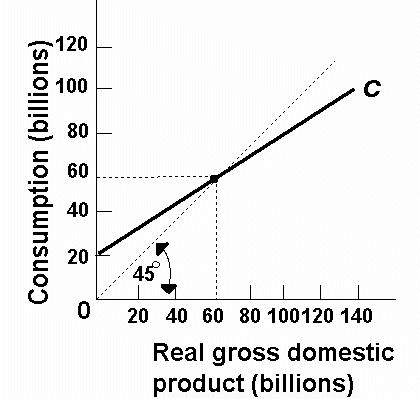 18. MPC = ?
1/4
1/3 
1/2
2/3
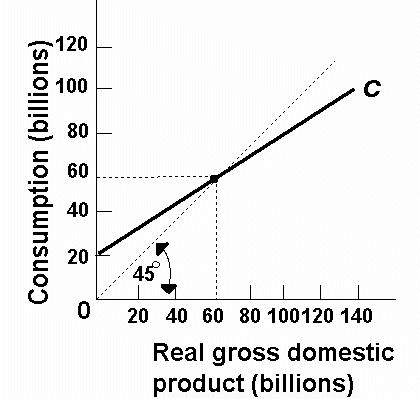 18. MPC = ?
1/4
1/3 
1/2
2/3
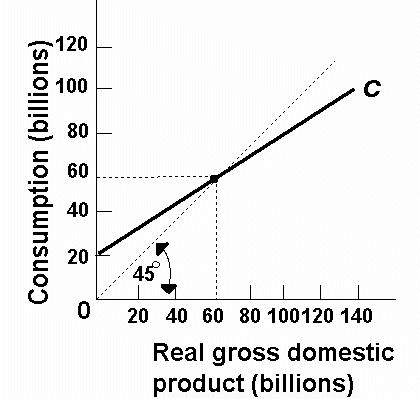 19. MPS = ?
1/4
1/3 
1/2
2/3
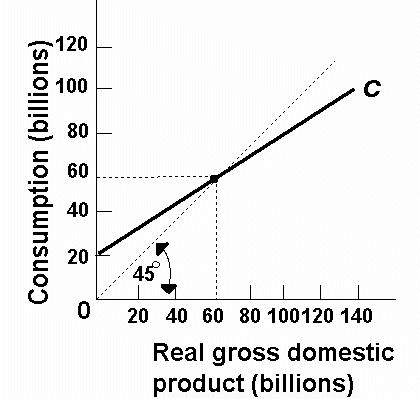 19. MPS = ?
1/4
1/3 
1/2
2/3
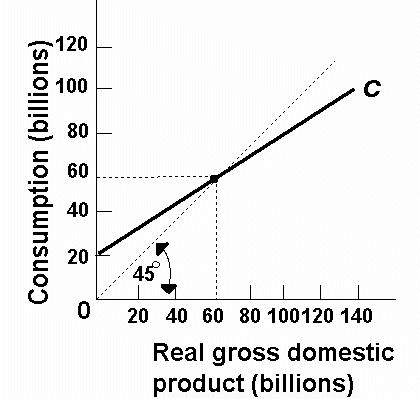 20. What is the simple multiplier?
1
2 
3
4
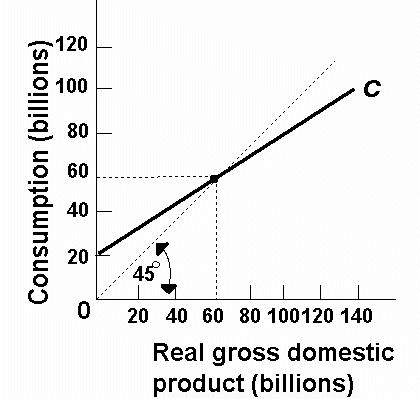 20. What is the simple multiplier?
1
2 
3
4
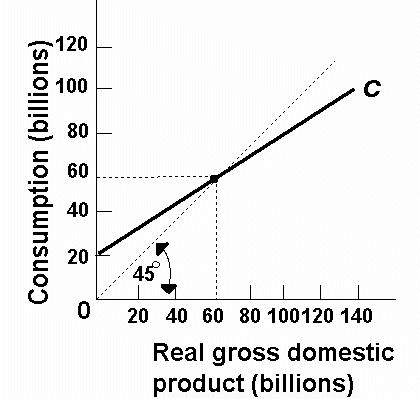 21. If G increases by $20 then AD will increase by ________.
$20
$40 
$60
$80
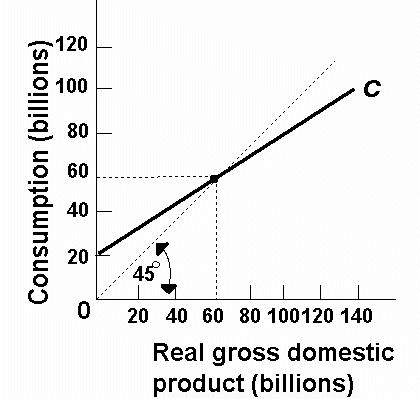 21. If G increases by $20 then AD will increase by ________.
$20
$40 
$60
$80
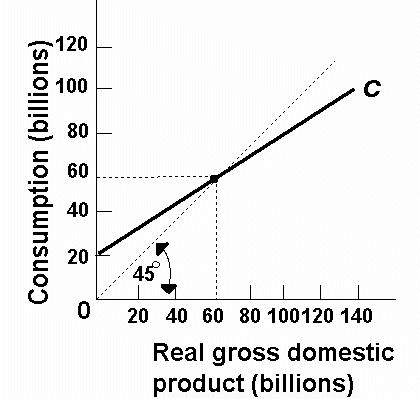 22. If Taxes  decrease by $20 then AD will increase by:
$20
$40 
$60
$80
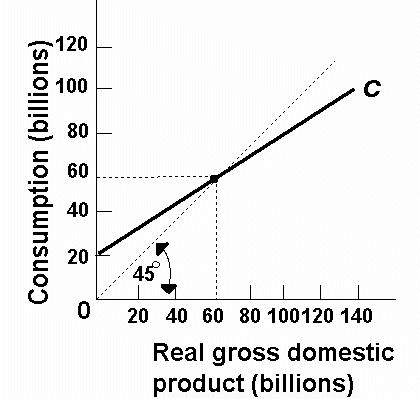 22. If Taxes  decrease by $20 then AD will increase by:
$20
$40 
$60
$80
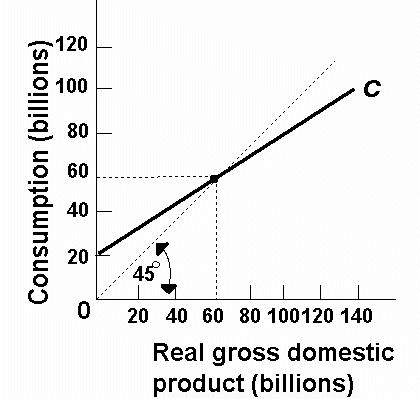 23. If G increases by $20 and Taxes increase by $20 then AD will increase by:
$20
$40 
$60
$80
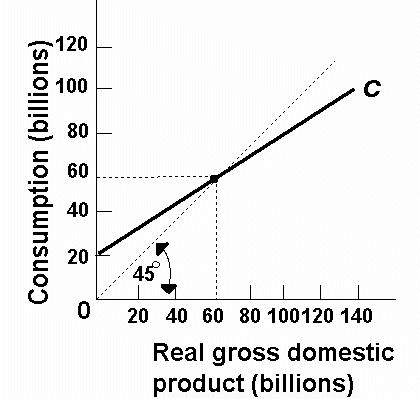 23. If G increases by $20 and Taxes increase by $20 then AD will increase by:
$20
$40 
$60
$80
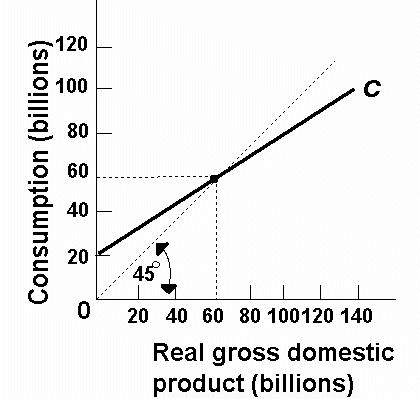 24. If G increases by $20 and as a result the price level increases, then real GDP will increase by ______.
< $60
$60 
>$60
$80
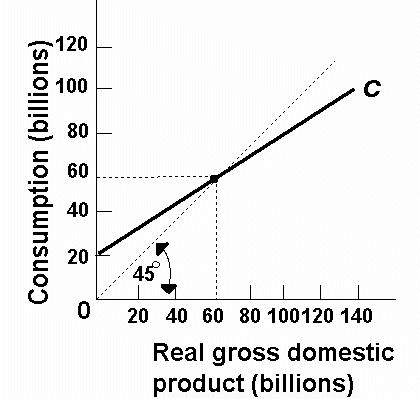 24. If G increases by $20 and as a result the price level increases, then real GDP will increase by ______.
< $60
$60 
>$60
$80
Increases in the price level reduces the size of the multiplier
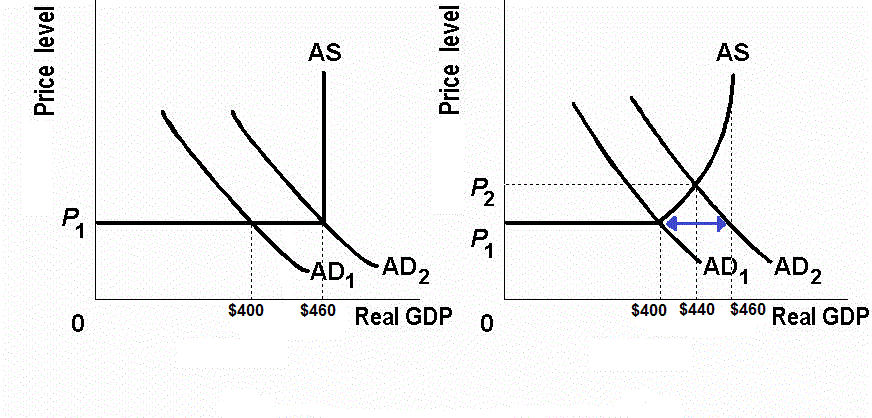 MPS = 1/3
Increase G by $20
25. If MPC = 0.8 and the government increases spending by $50 million then GDP will increase by _______.
$50
$100 
$200
$250
25. If MPC = 0.8 and the government increases spending by $50 million then GDP will increase by _______.
$50
$100 
$200
$250
26. If MPC = 0.8 and the government increases taxes by $50 million then GDP will decrease by _______.
$50
$100 
$200
$250
26. If MPC = 0.8 and the government increases taxes by $50 million then GDP will decrease by _______.
$50
$100 
$200
$250
27. If MPC = 0.8 and the government increases spending by $50 million AND increases taxes by $50 million then GDP will decrease by _______.
$0
$50
$100 
$200
$250
27. If MPC = 0.8 and the government increases spending by $50 million AND increases taxes by $50 million then GDP will decrease by _______.
$0
$50
$100 
$200
$250
28. From the mainstream perspective, instability in the economy is due to:
Flexible prices, and shocks to either aggregate demand or aggregate supply
Inflexible prices, and shocks to either aggregate demand or aggregate supply
Flexible prices, and government policies and regulation
Inflexible prices, and government policies and regulation
28. From the mainstream perspective, instability in the economy is due to:
Flexible prices, and shocks to either aggregate demand or aggregate supply
Inflexible prices, and shocks to either aggregate demand or aggregate supply
Flexible prices, and government policies and regulation
Inflexible prices, and government policies and regulation
29. From the monetarist perspective, instability in the economy is due to:
Secular trends in the economy
The instability of velocity as a policy tool
Discretionary changes in monetary policy
The use of a monetary rule for monetary policy
29. From the monetarist perspective, instability in the economy is due to:
Secular trends in the economy
The instability of velocity as a policy tool
Discretionary changes in monetary policy
The use of a monetary rule for monetary policy
30. Which view of macroeconomic theory is shown in this graph?
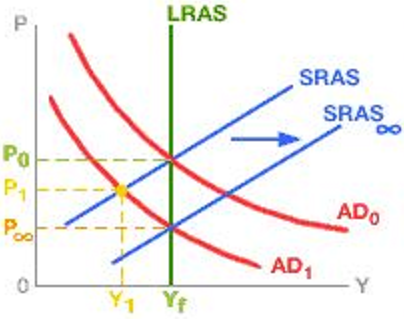 Mainstream
Monetarist
New Keynesian
Supply-Side
MP: Does Economy Self-Correct?
30. Which view of macroeconomic theory is shown in this graph?
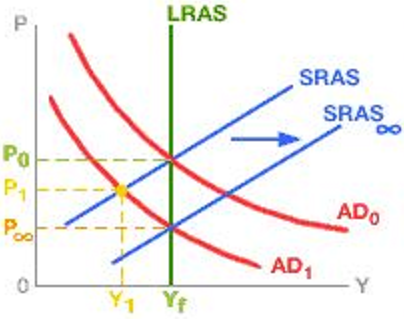 Mainstream
Monetarist
New Keynesian
Supply-Side
MP: Does Economy Self-Correct?
31. Expansionary FP can lead to budget deficits.  How do budget deficits affect trade?
Budget deficits cause lower interest rates and the $ depreciates
Budget deficits cause lower interest rates and the $ appreciates
Budget deficits cause higher interest rates and the $ depreciates
Budget deficits cause higher interest rates and the $ appreciates
Government Budget Deficits and Trade
31. Expansionary FP can lead to budget deficits.  How do budget deficits affect trade?
Budget deficits cause lower interest rates and the $ depreciates
Budget deficits cause lower interest rates and the $ appreciates
Budget deficits cause higher interest rates and the $ depreciates
Budget deficits cause higher interest rates and the $ appreciates
Government Budget Deficits and Trade
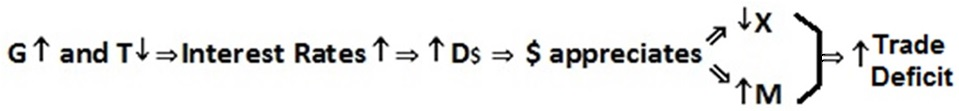 Government Budget Deficits and Trade
32. How do the Mainstream and Monetarist economists differ in the way they view the equation of exchange (MV=PQ)?
Main:    V unstable; equation unimportantMonet: V stable; equation important 
Main:    V stable; equation unimportantMonet: V unstable; equation important 	 
Main:    V unstable; equation importantMonet: V stable; equation unimportant 	 
Main:    V stable; equation unimportantMonet: V unstable; equation important
MP: Rules or Discretion?
32. How do the Mainstream and Monetarist economists differ in the way they view the equation of exchange (MV=PQ)?
Main:    V unstable; equation unimportantMonet: V stable; equation important 
Main:    V stable; equation unimportantMonet: V unstable; equation important 	 
Main:    V unstable; equation importantMonet: V stable; equation unimportant 	 
Main:    V stable; equation unimportantMonet: V unstable; equation important
MP: Rules or Discretion?
33. If a tax of $5 is added, what is the new C schedule?Current schedule:260, 280, 300
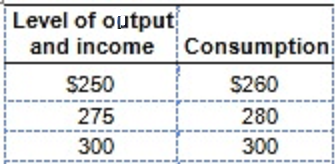 255; 275; 295
256; 276; 296
260; 280; 300
266; 286; 306
The Lump-Sum Tax Multiplier
33. If a tax of $5 is added, what is the new C schedule?Current schedule:260, 280, 300
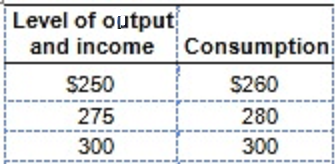 255; 275; 295
256; 276; 296
260; 280; 300
266; 286; 306
The Lump-Sum Tax Multiplier
34. The time lag between time 2 and time 3 is the:
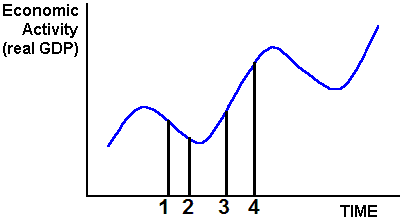 Operational lag
Administrative lag
Recognition lag
Time Lags
34. The time lag between time 2 and time 3 is the:
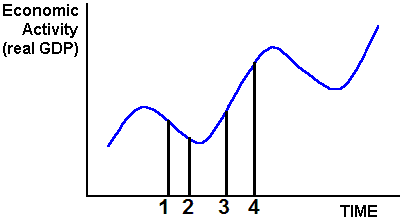 Operational lag
Administrative lag
Recognition lag
Time Lags